Bon appétit, Monsieur Lapin!
MODULE 1
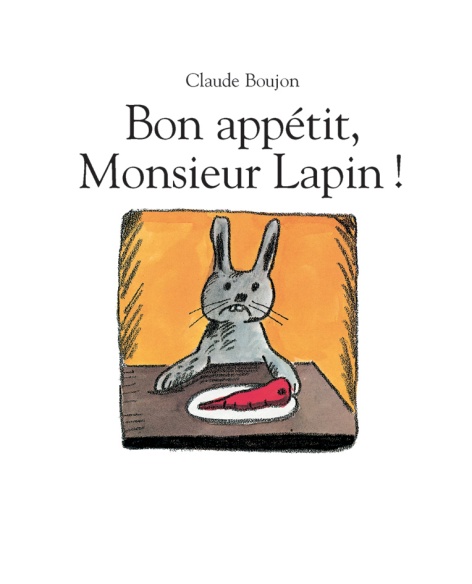 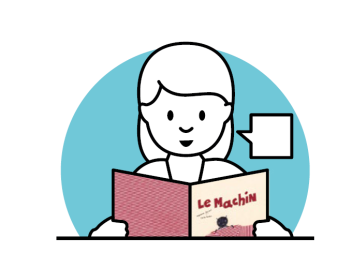 Monsieur Lapin n’aime plus les carottes.
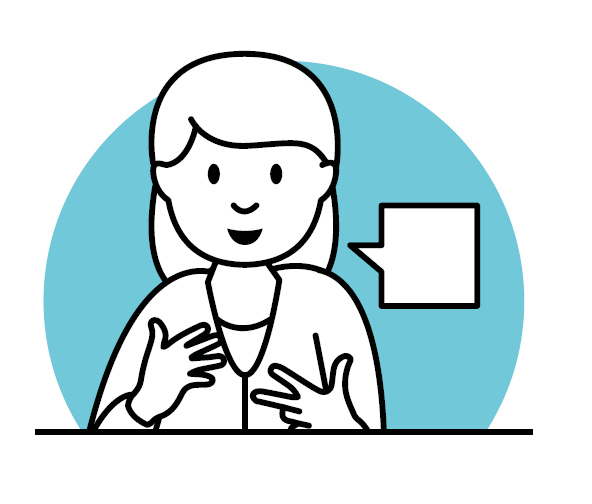 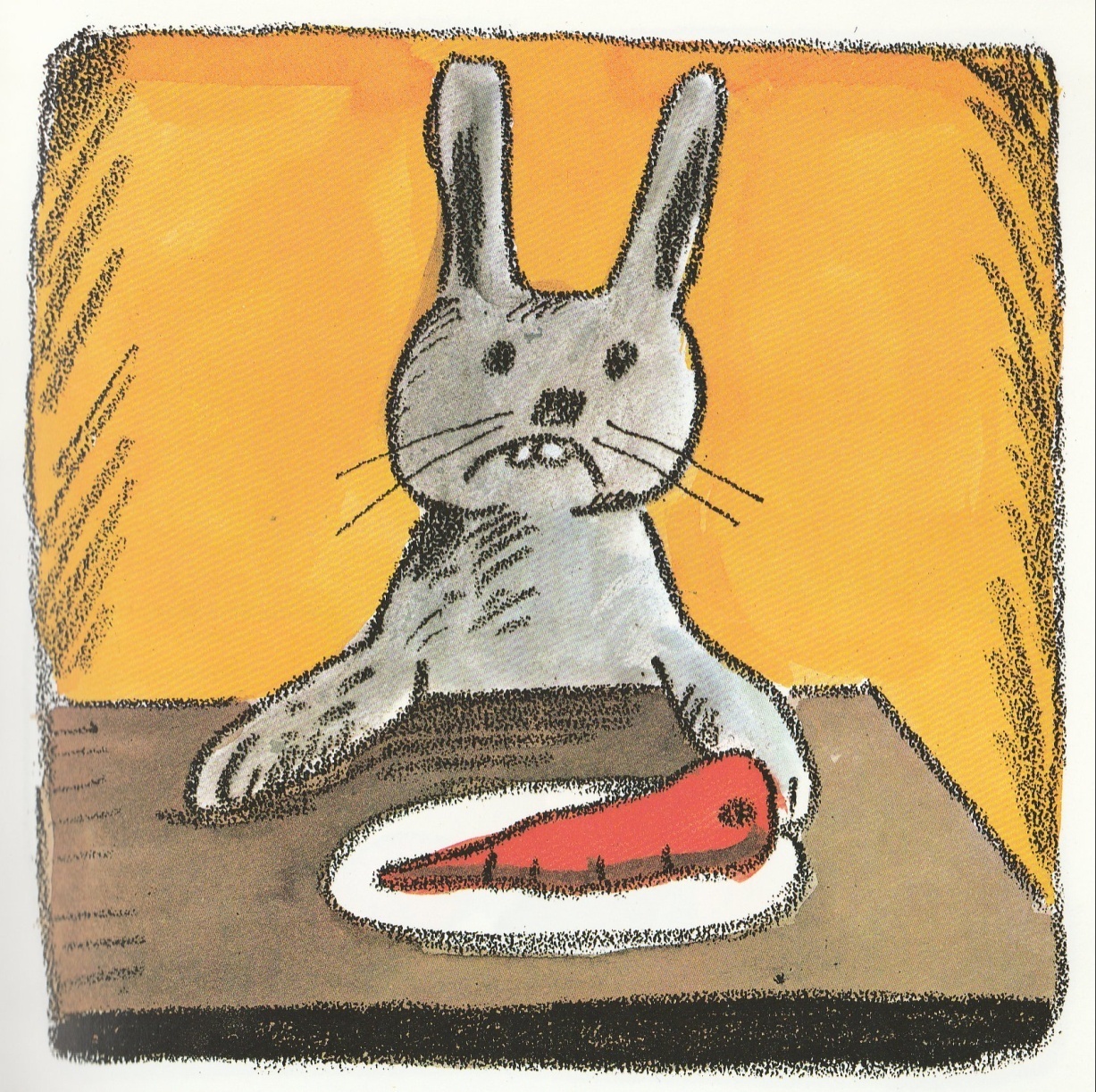 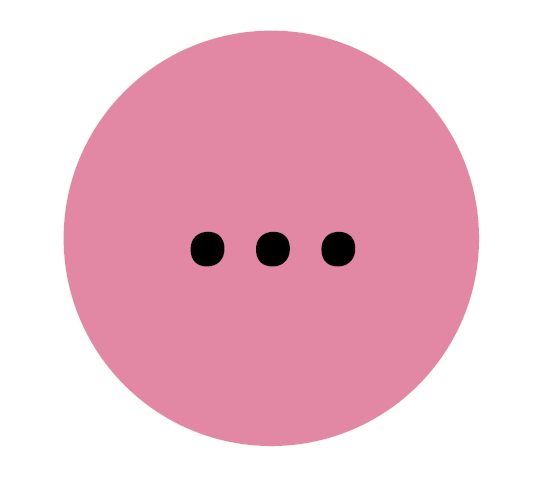 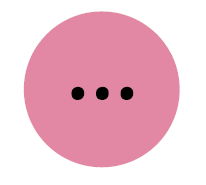 Que va faire le lapin?
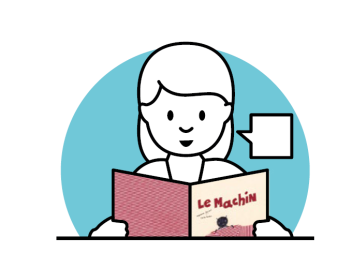 Il quitte sa maison pour aller regarder dans l’assiette de ses voisins.
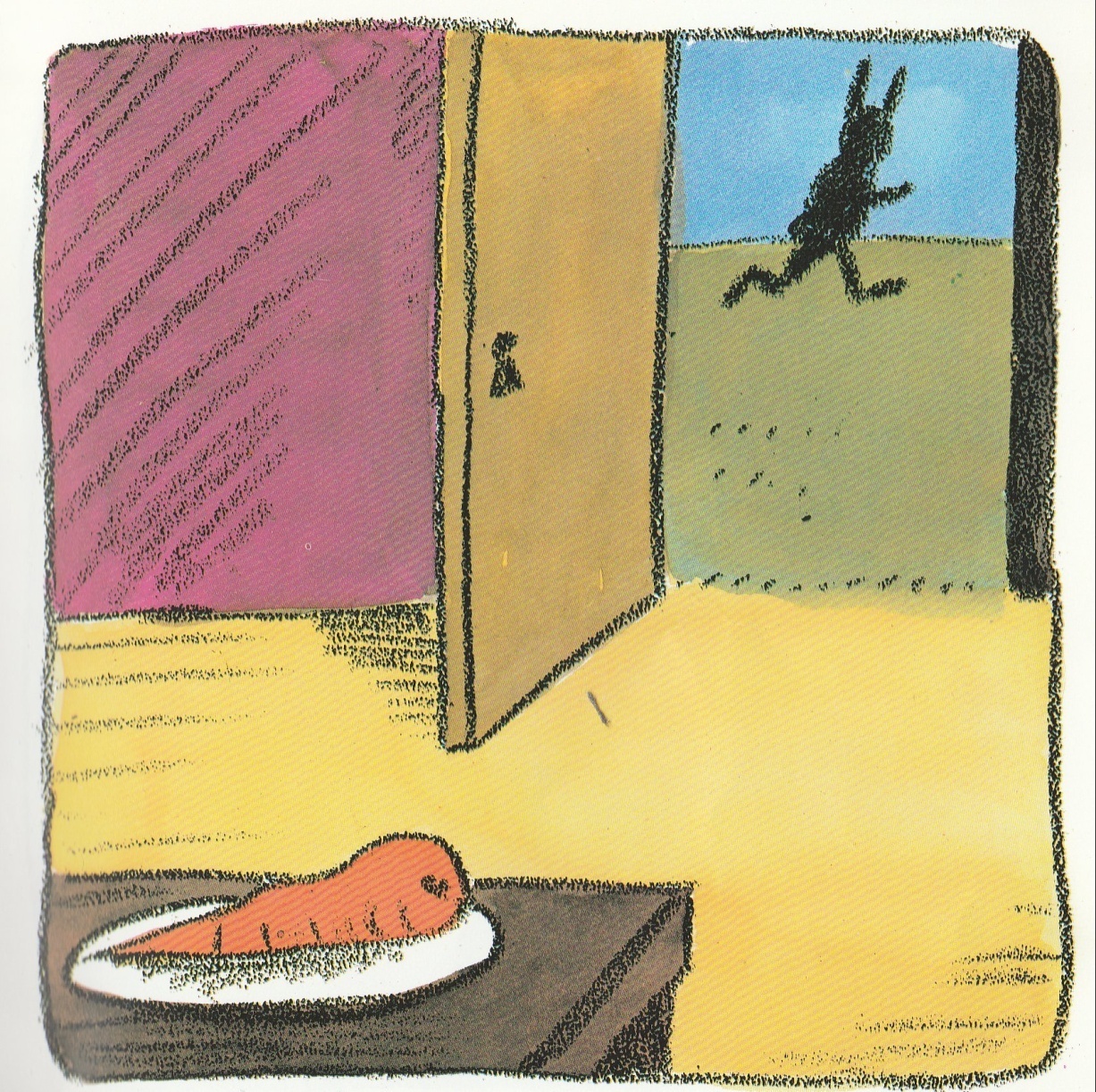 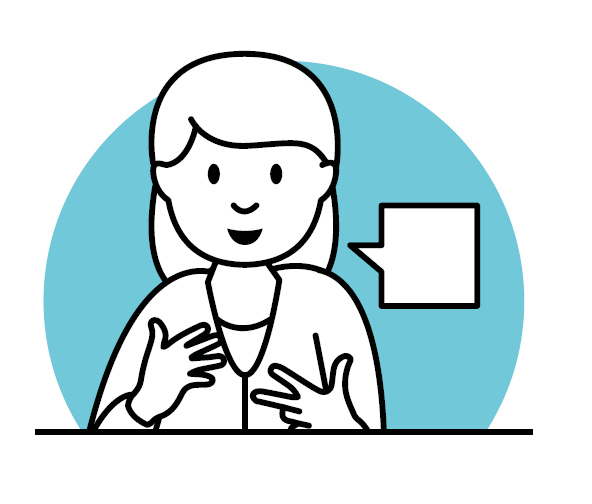 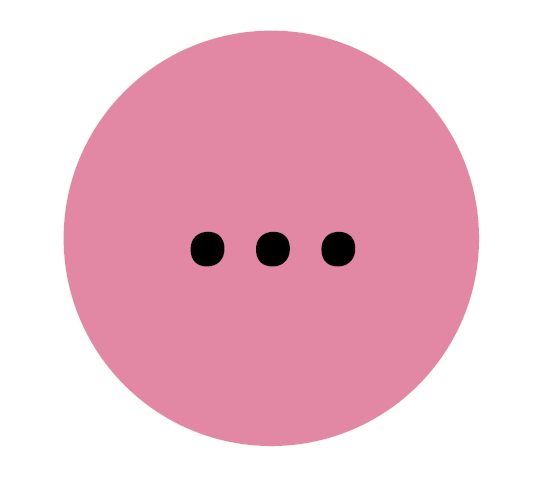 Qui le lapin va-t-il aller voir ?
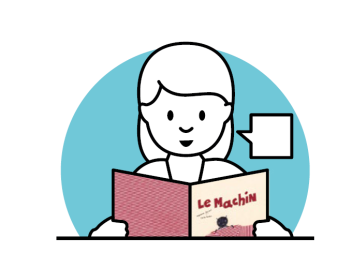 « Que manges-tu? » demande-t-il à la grenouille.« Je mange des mouches », répond-t-elle.
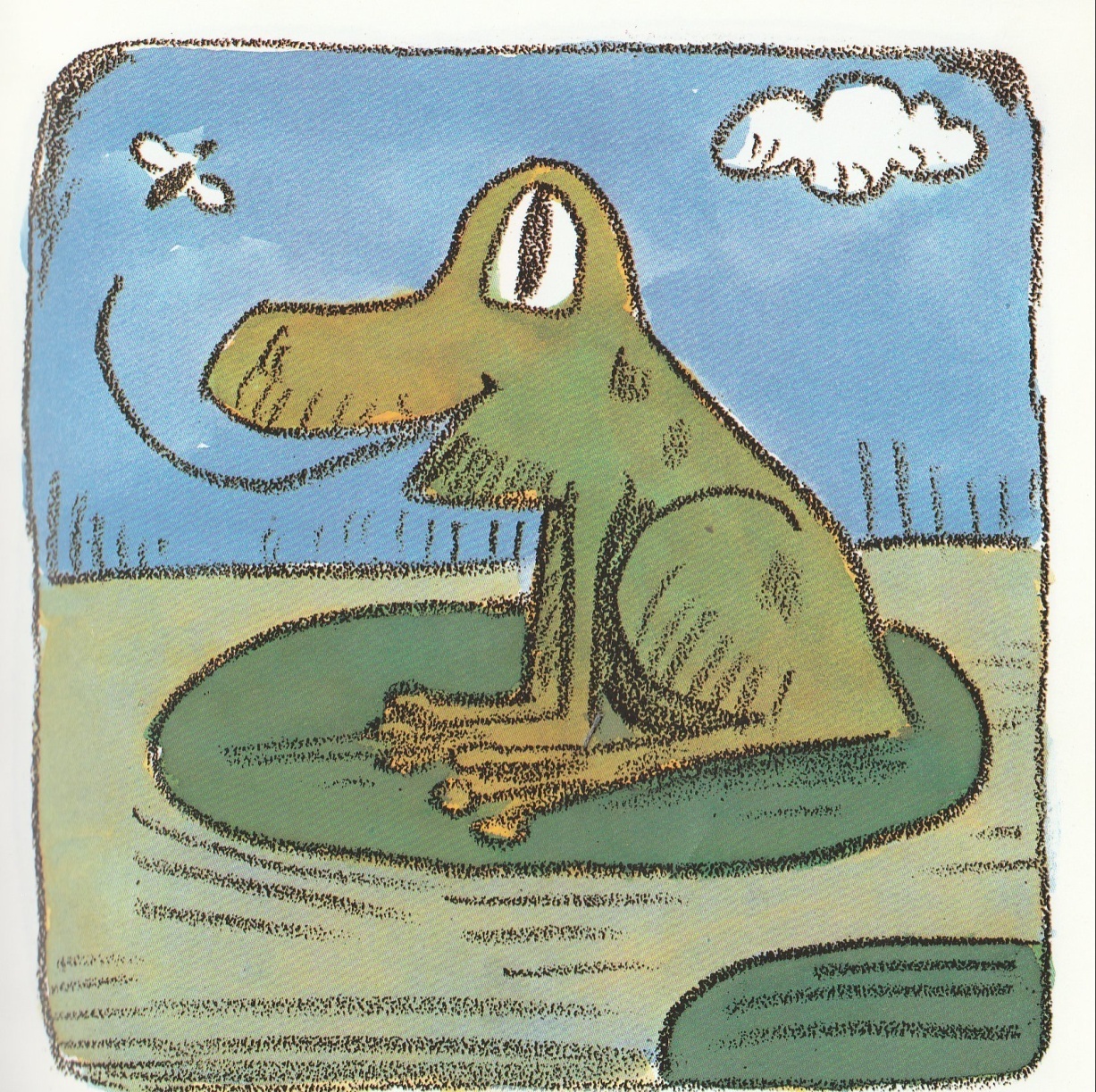 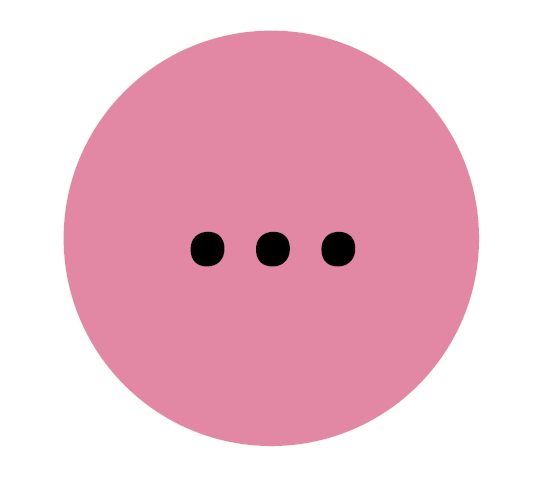 Que va dire le lapin?
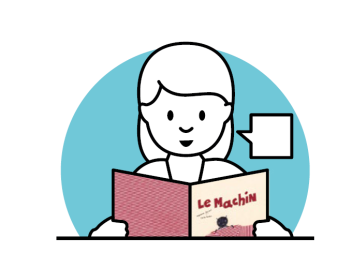 « Pouah ! » fait Monsieur Lapin.